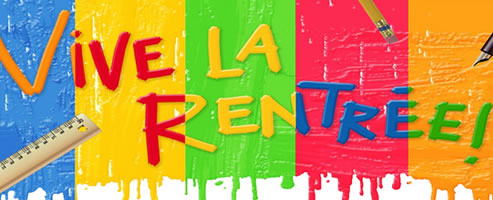 été
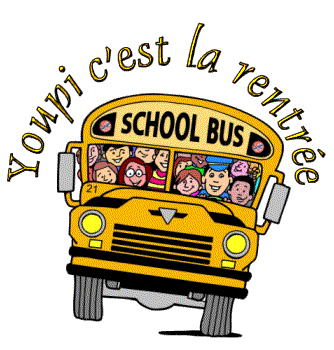 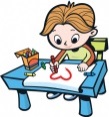 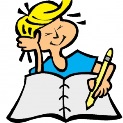 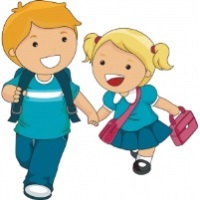 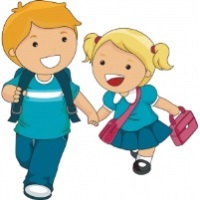 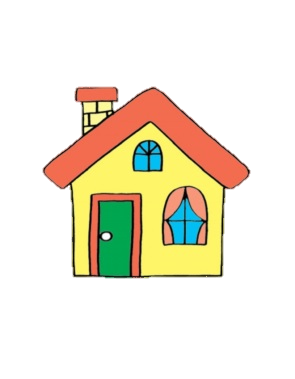 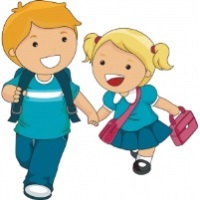 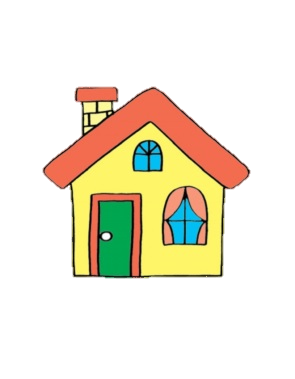 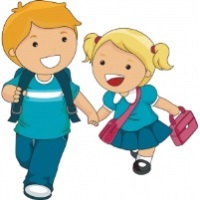 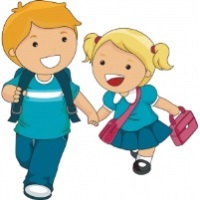 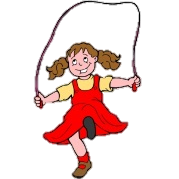 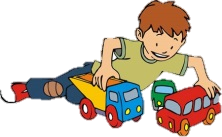 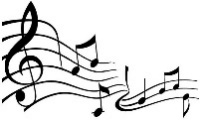 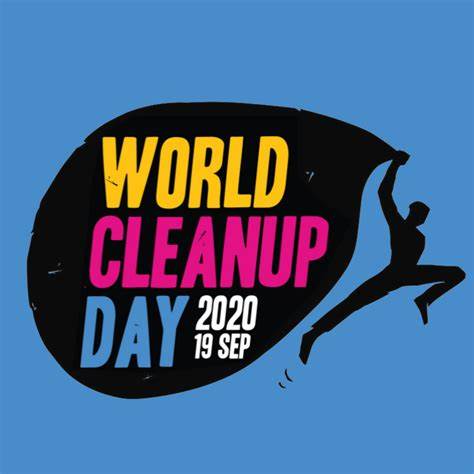 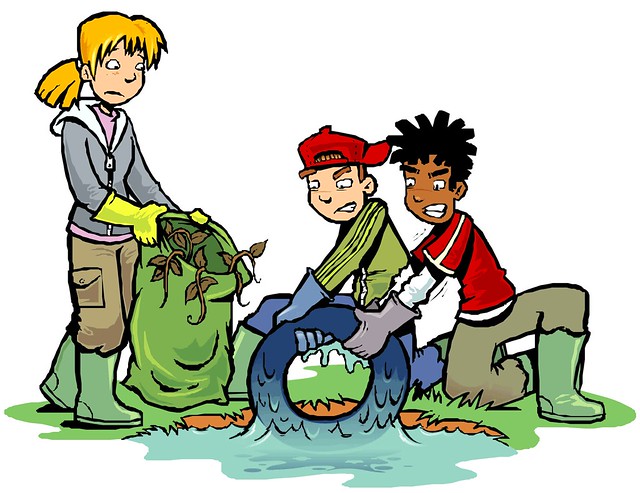 été
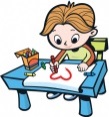 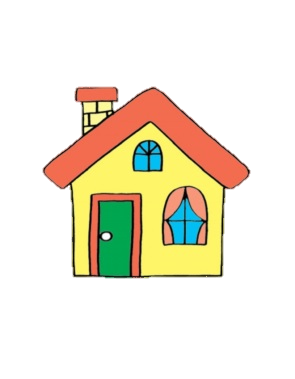 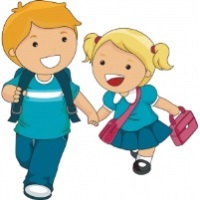 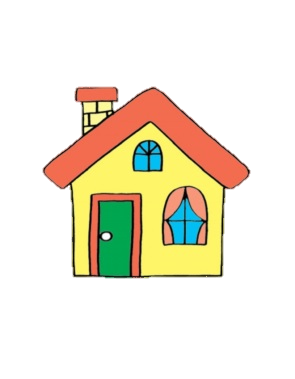 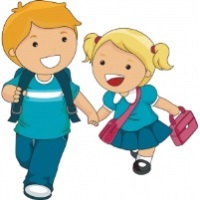 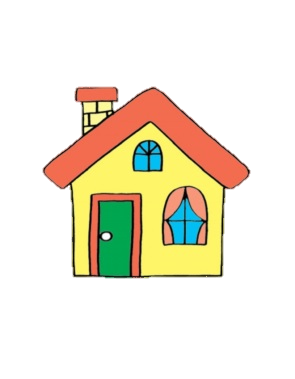 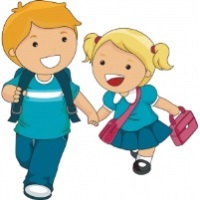 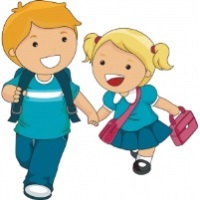 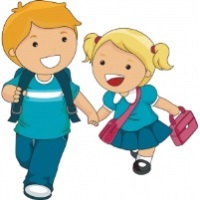 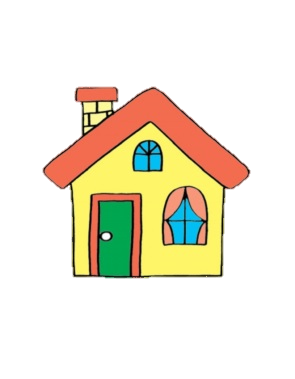 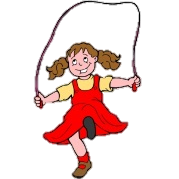 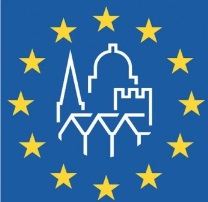 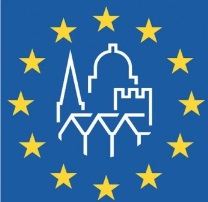 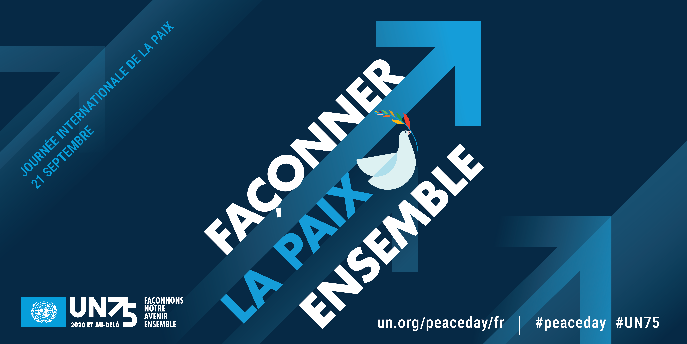 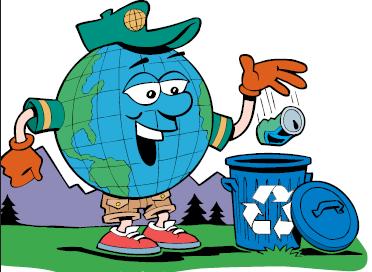 automne
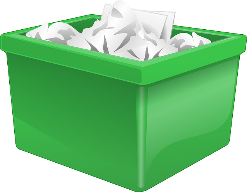 Nettoyons la nature
25, 26 et 27 septembre
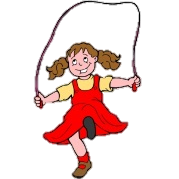 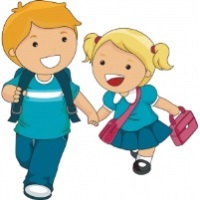 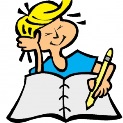 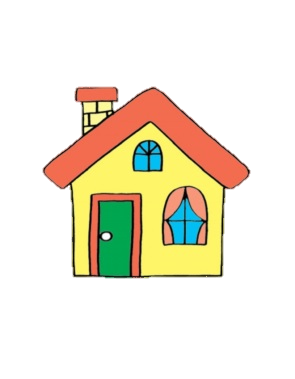 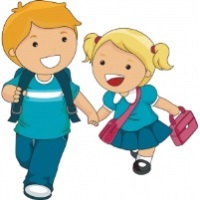 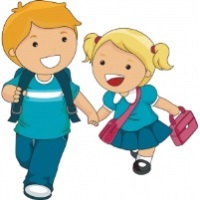 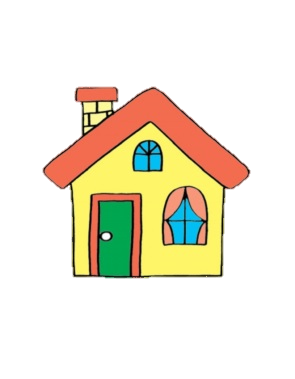 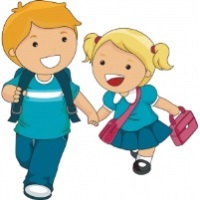 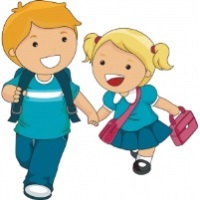 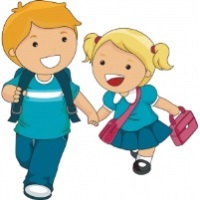 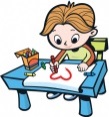 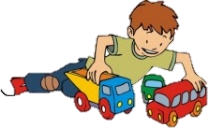 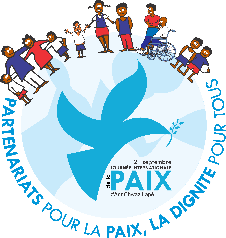 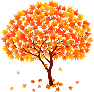 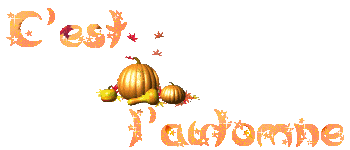 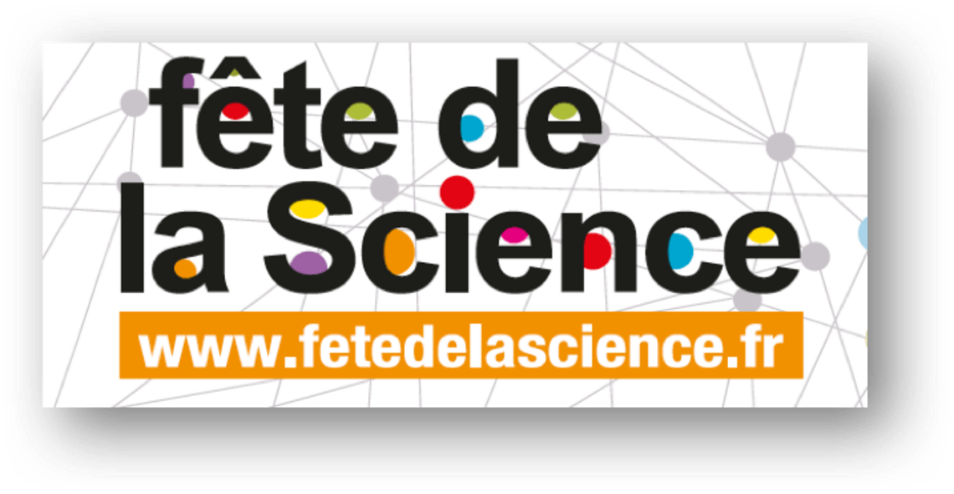 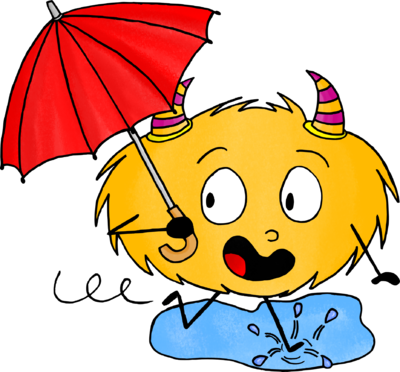 automne
du 2 au 12 octobre
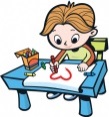 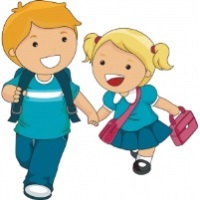 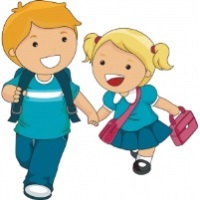 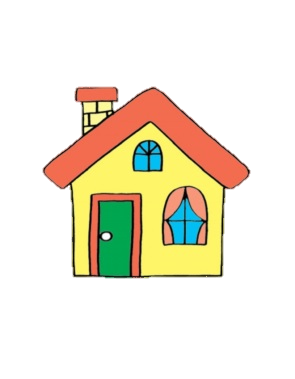 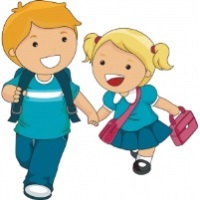 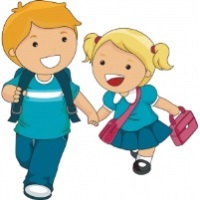 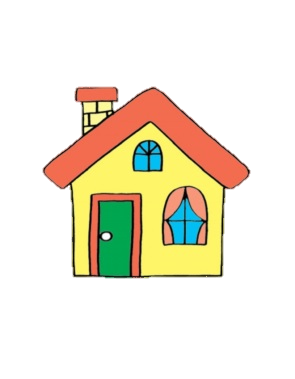 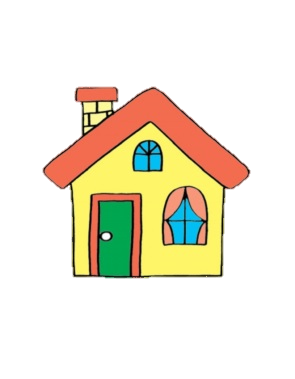 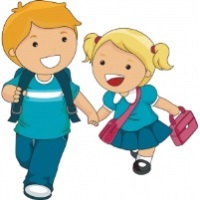 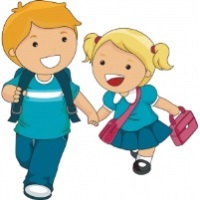 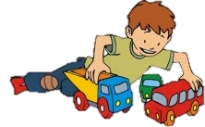 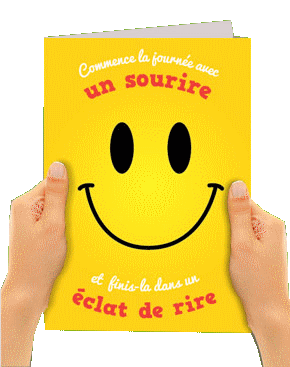 automne
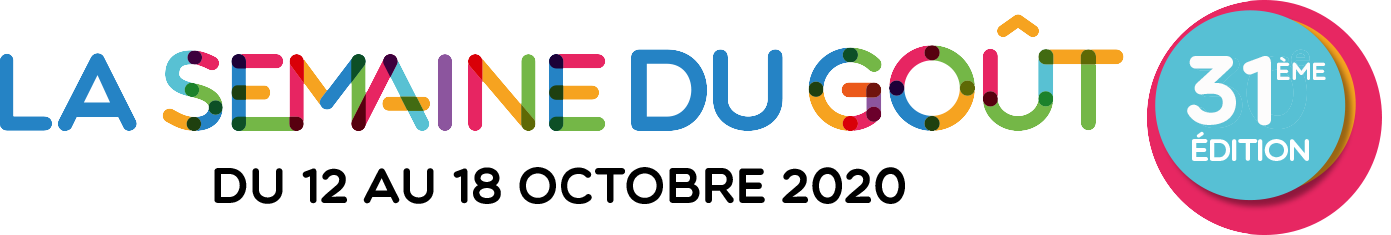 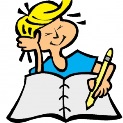 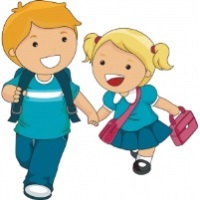 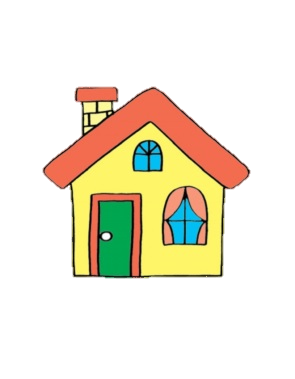 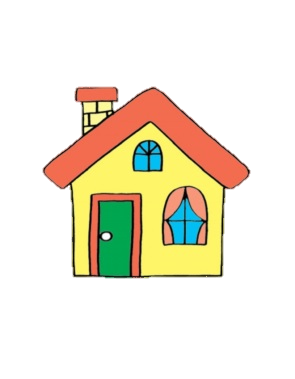 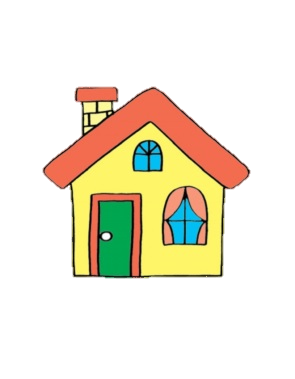 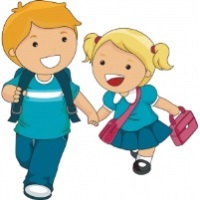 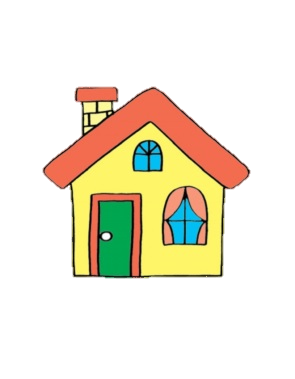 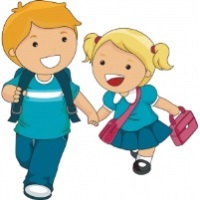 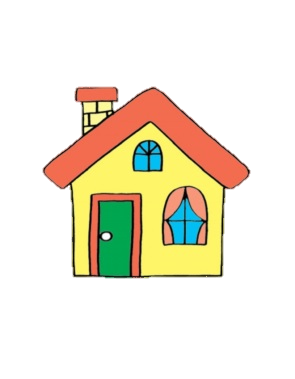 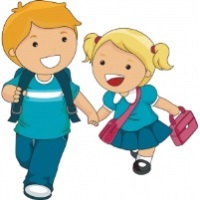 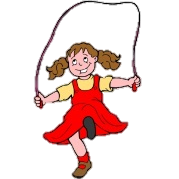 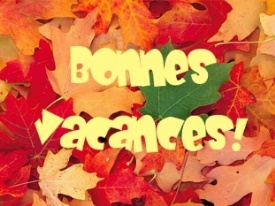 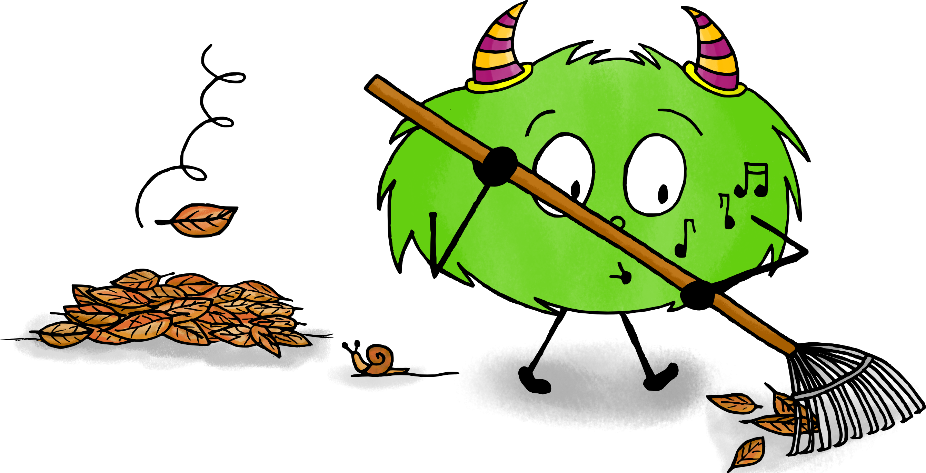 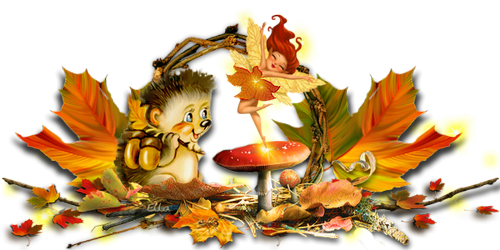 automne
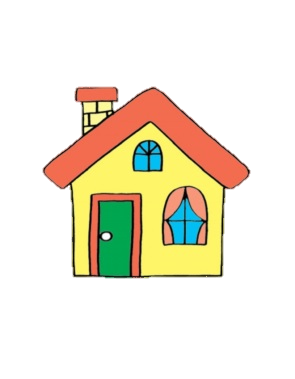 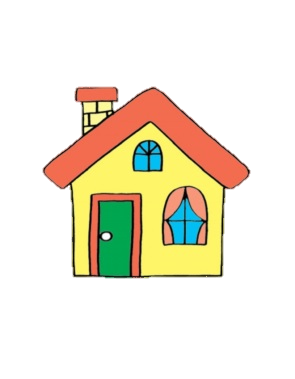 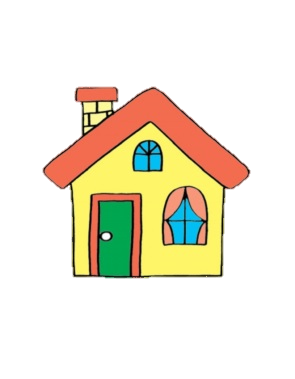 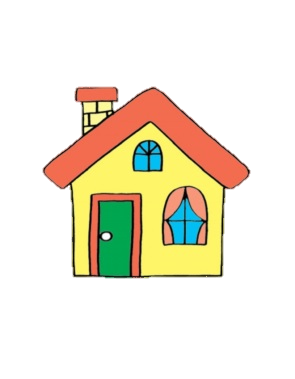 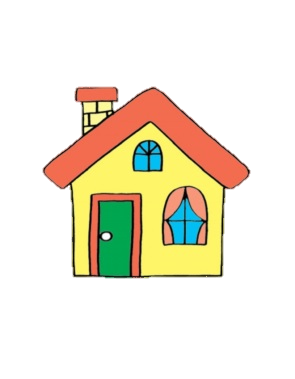 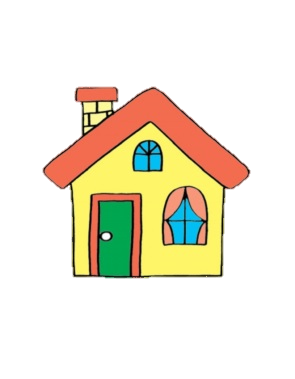 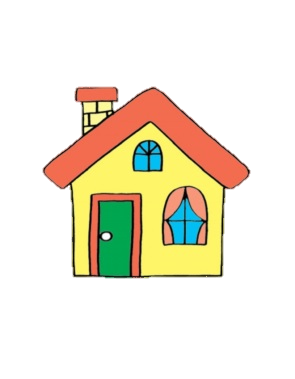 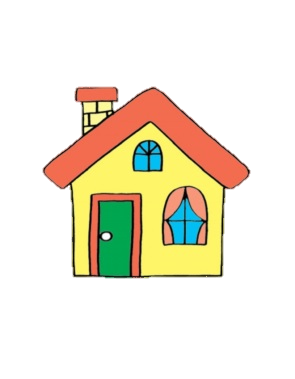 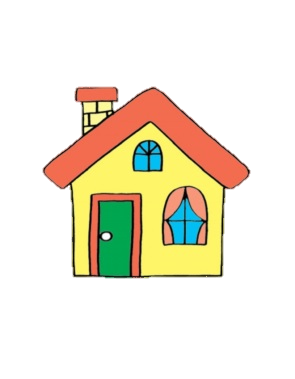 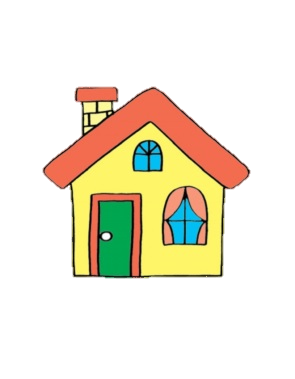 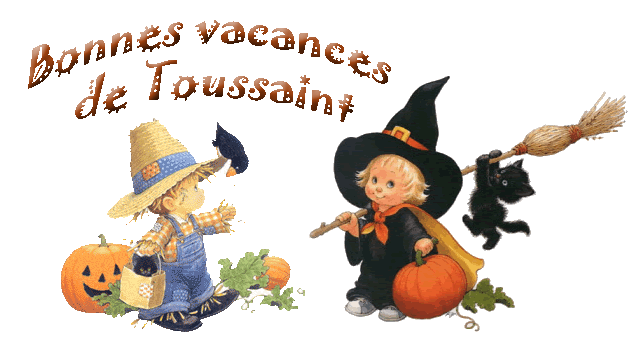 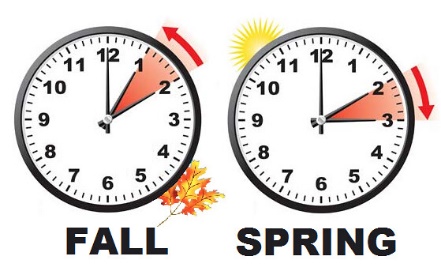 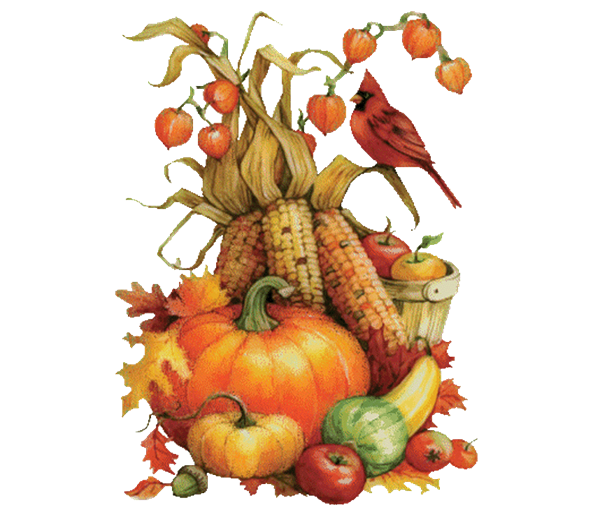 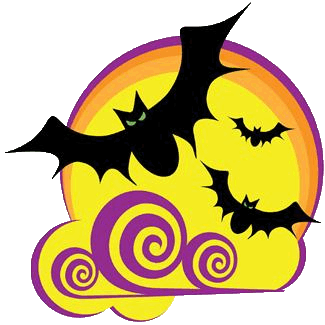 automne
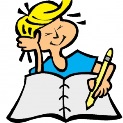 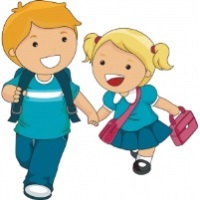 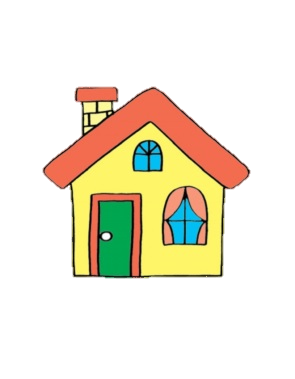 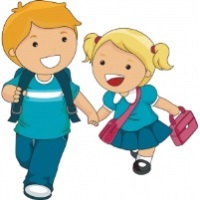 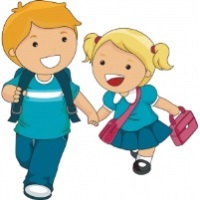 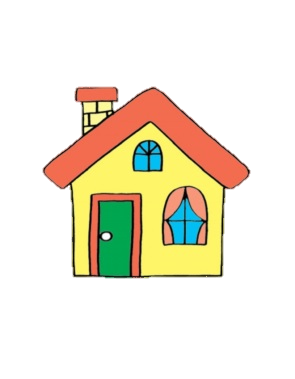 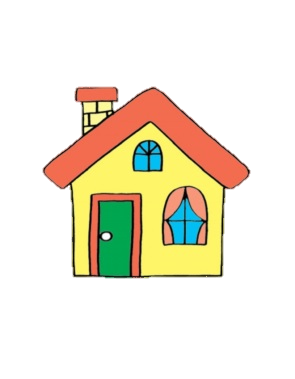 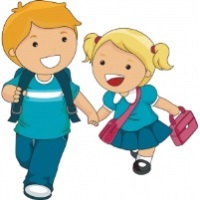 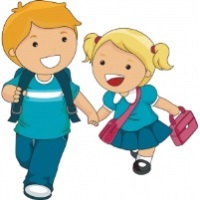 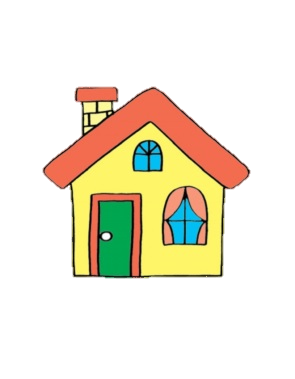 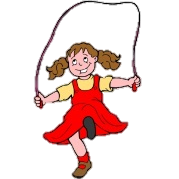 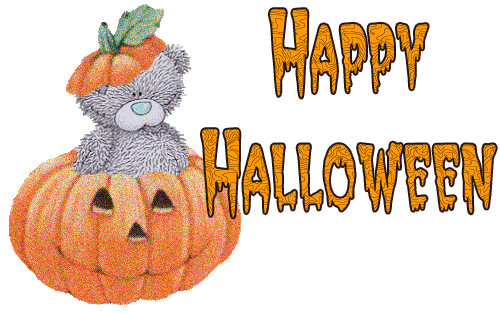 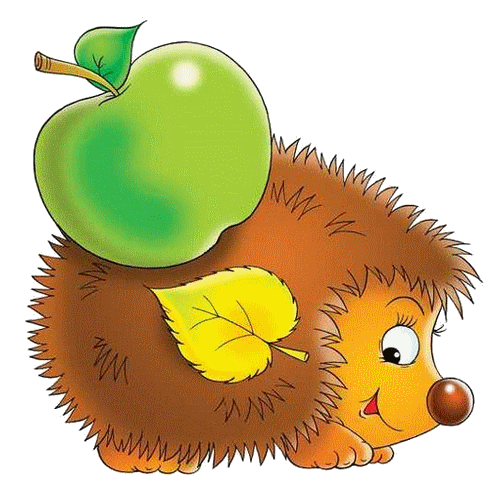 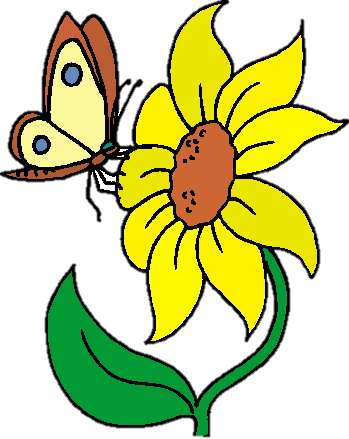 automne
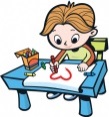 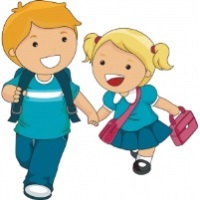 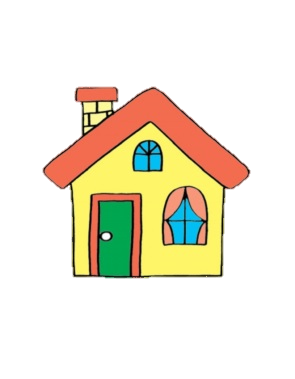 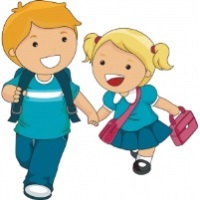 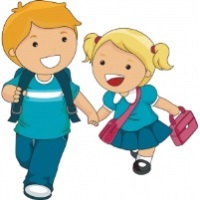 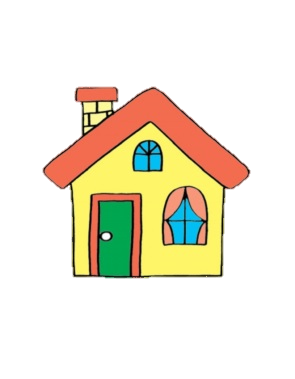 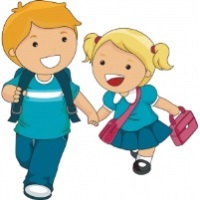 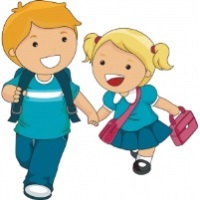 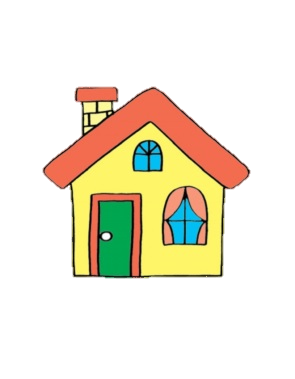 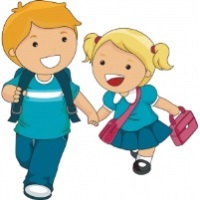 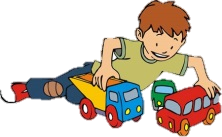 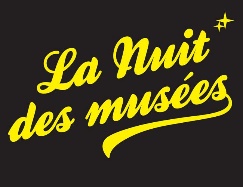 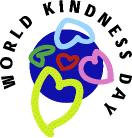 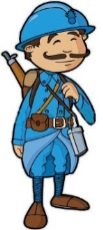 Armistice
1918
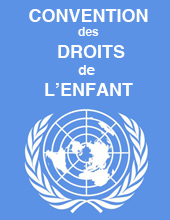 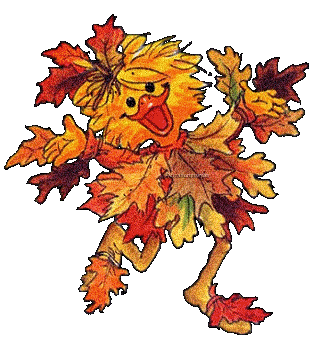 automne
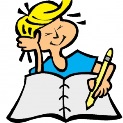 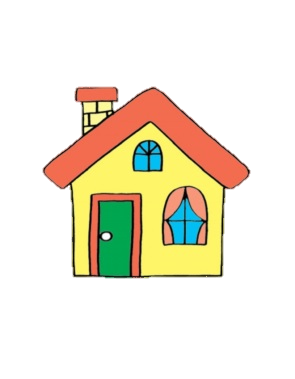 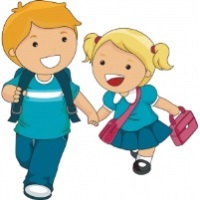 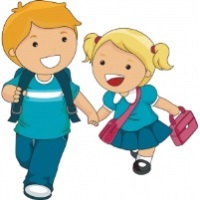 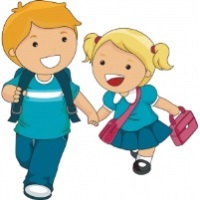 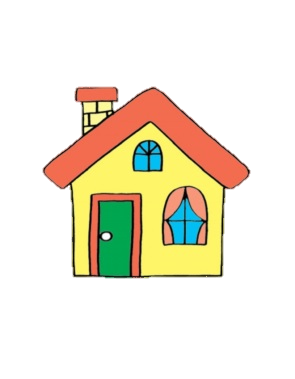 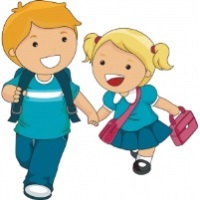 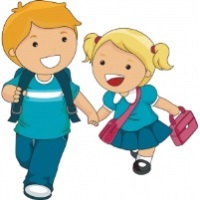 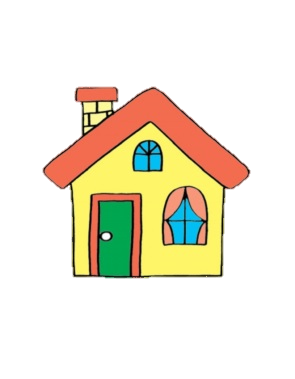 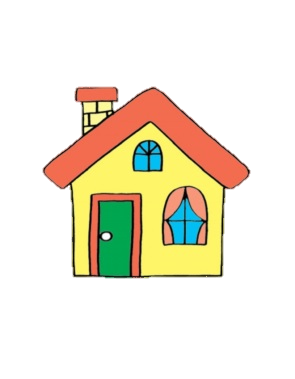 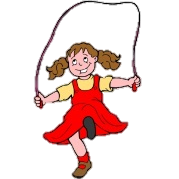 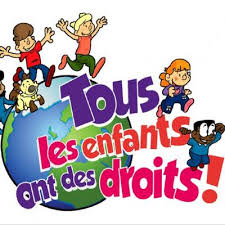 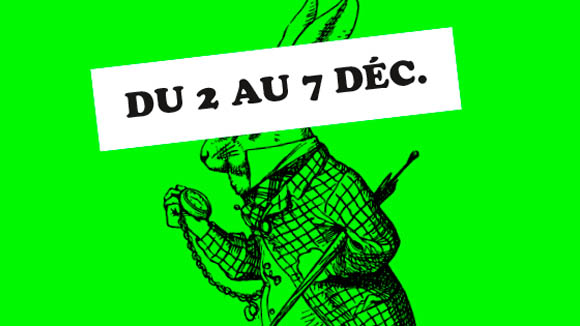 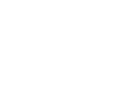 automne
Salon du livre et de la presse
JEUNESSE   à  MONTREUIL
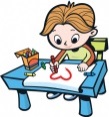 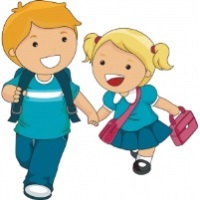 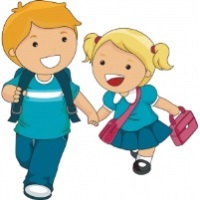 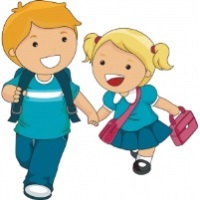 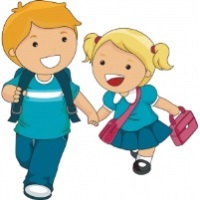 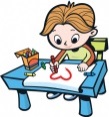 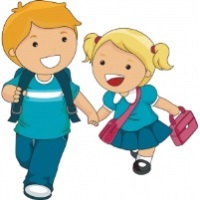 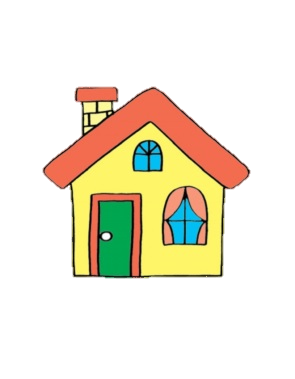 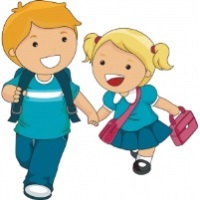 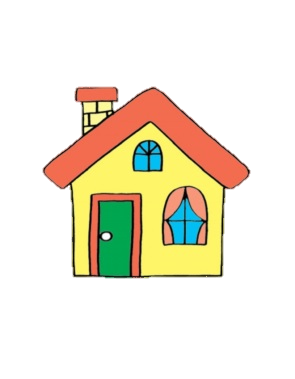 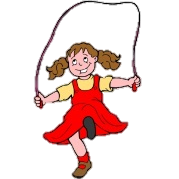 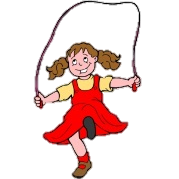 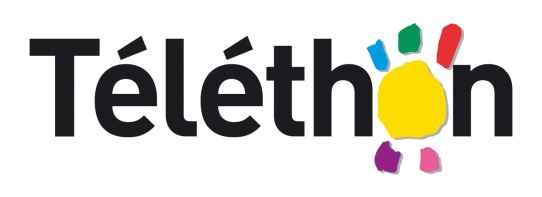 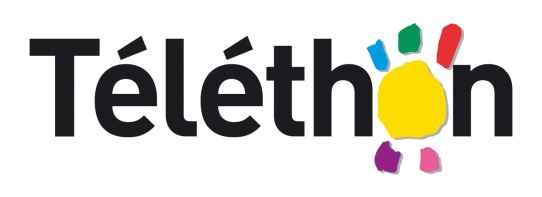 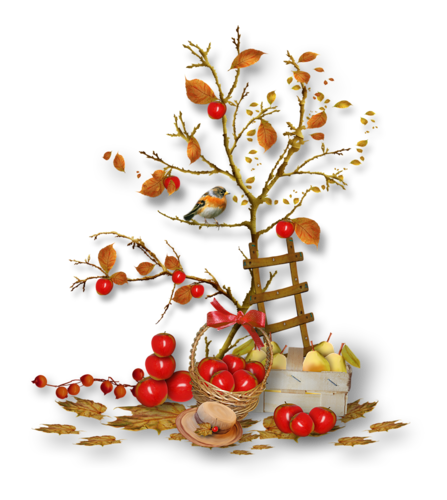 automne
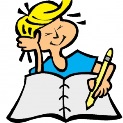 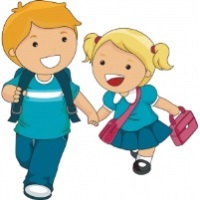 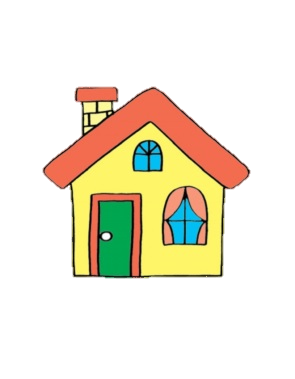 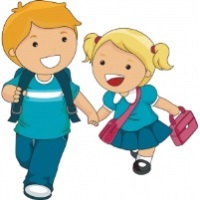 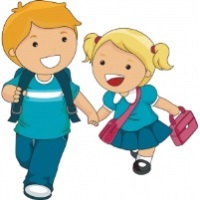 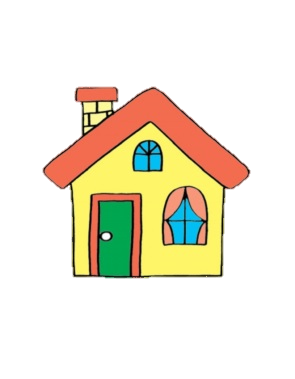 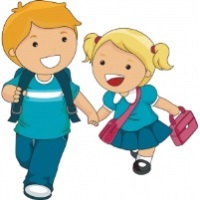 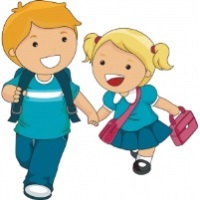 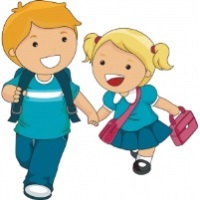 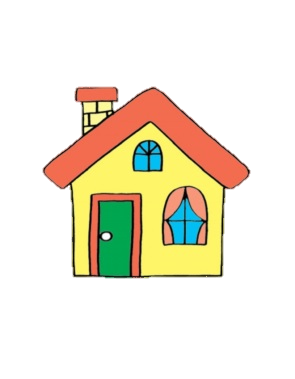 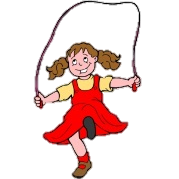 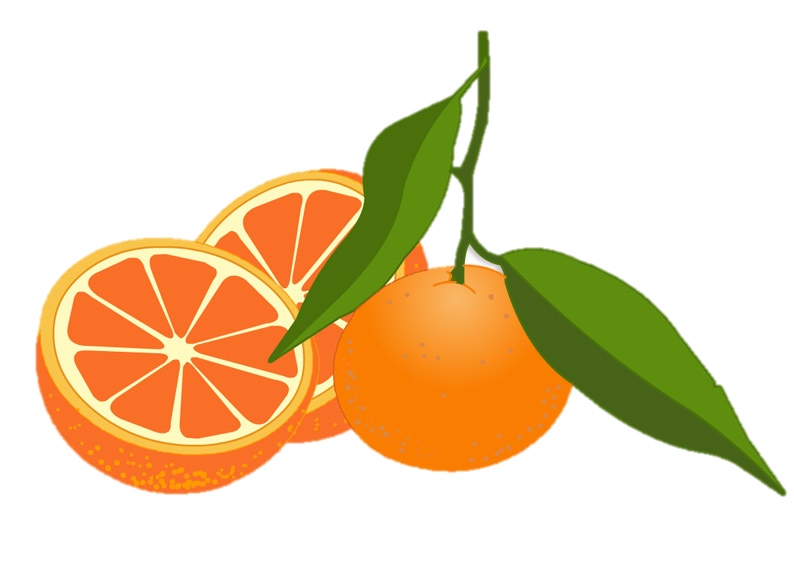 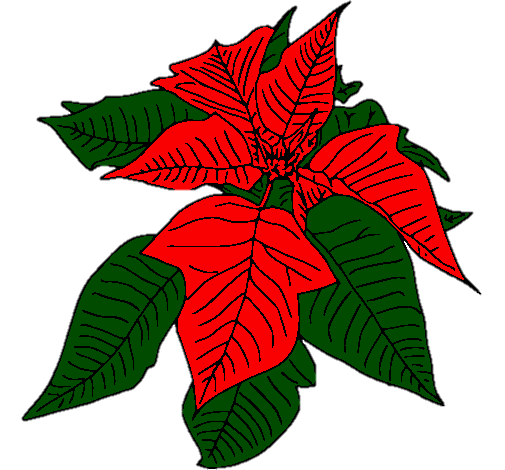 hiver
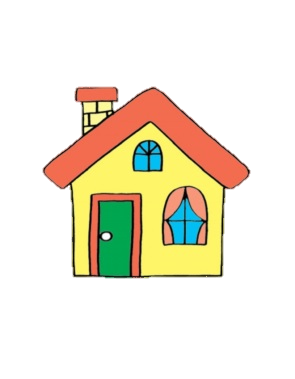 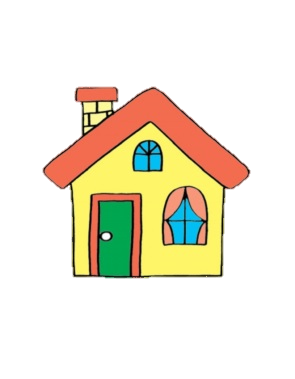 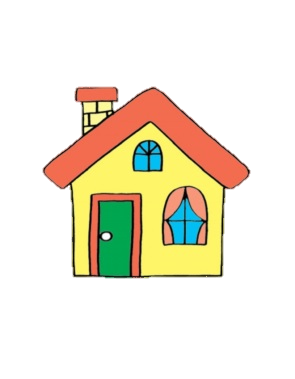 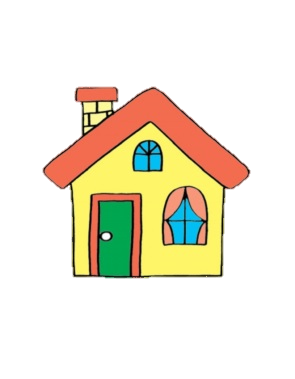 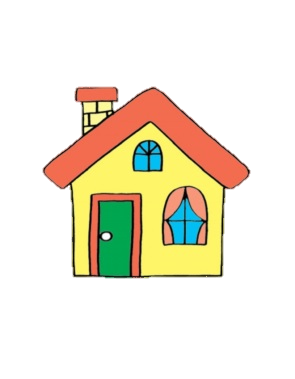 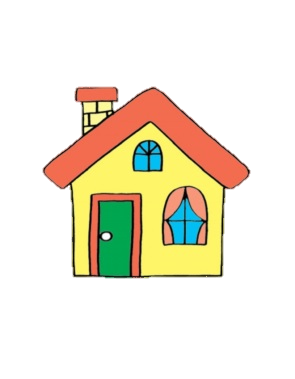 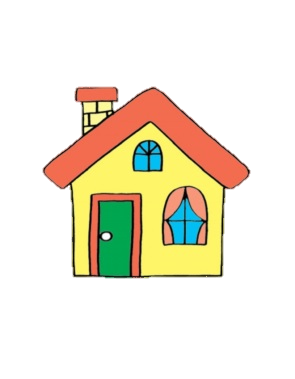 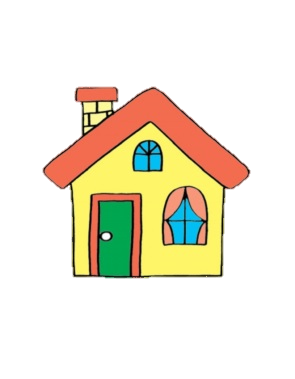 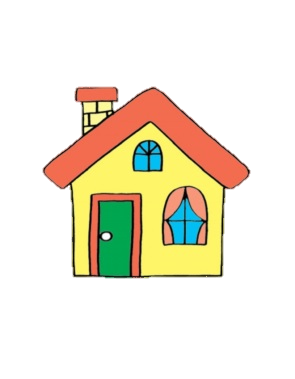 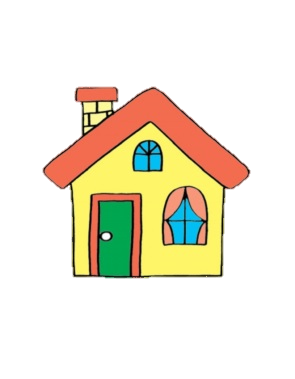 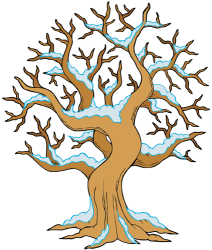 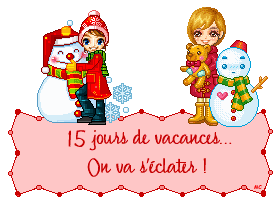 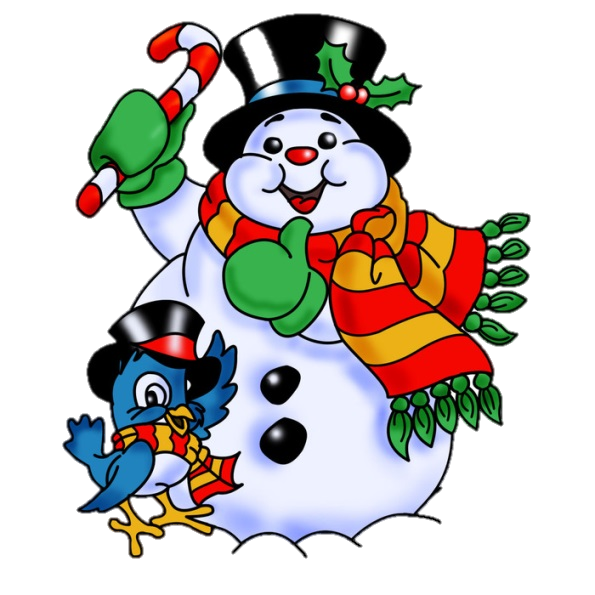 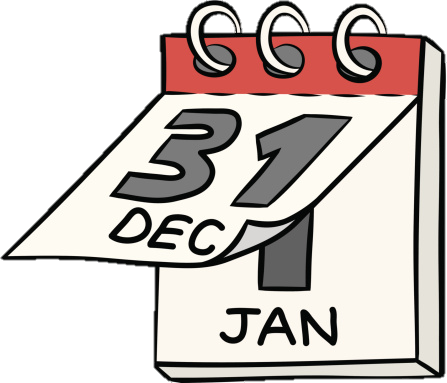 hiver
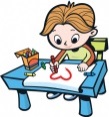 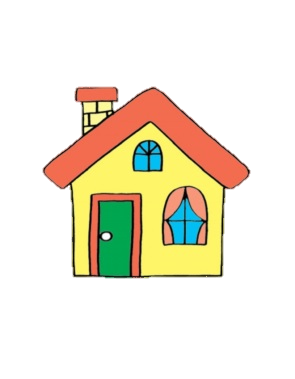 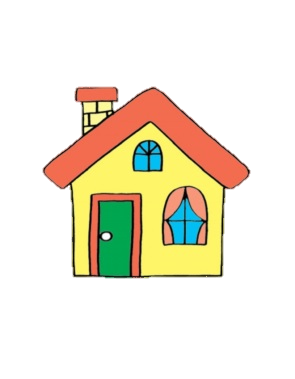 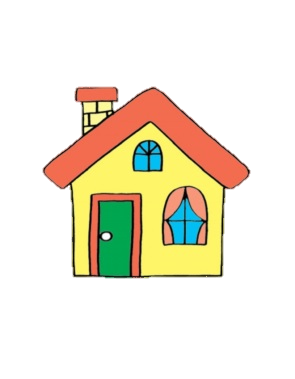 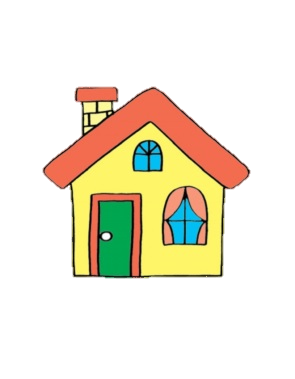 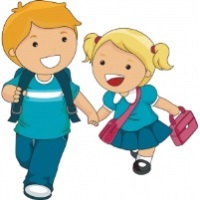 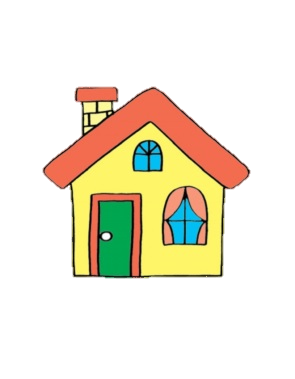 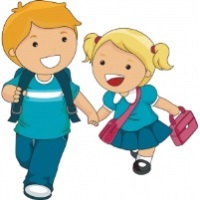 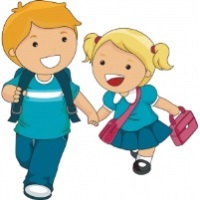 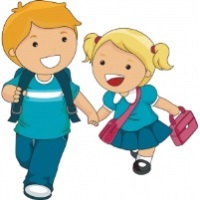 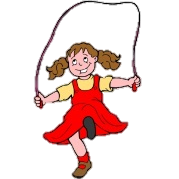 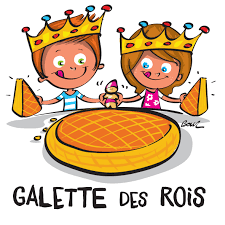 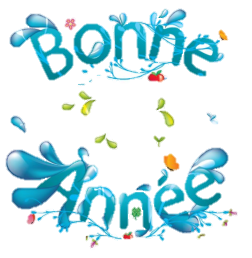